ACCOMPAGNEMENT DES VICTIMES DE L’EXCISION: RENASAGE S’ENGAGE !                             Marie Salomé ZOUNGRANAPlate Forme ELSA, 2 décembre 2021
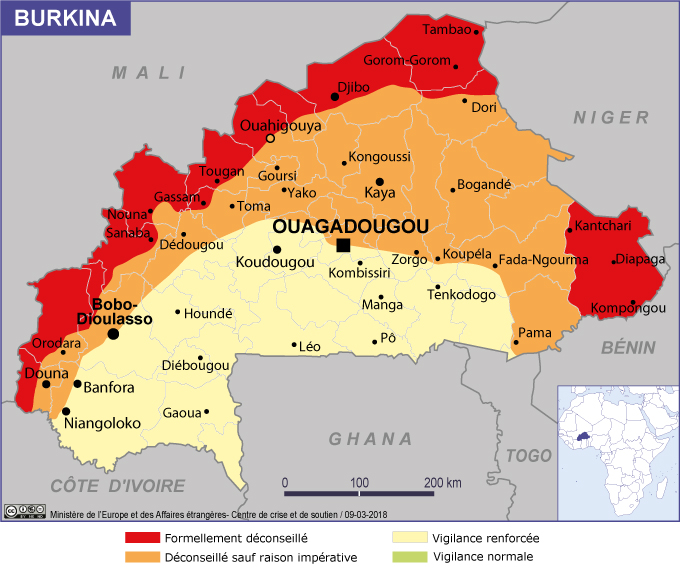 RENASAGE au Burkina Faso
CONTEXTE

COMMENT LES VICTIMES DE L’EXCISION  ARRIVENT  À RENASAGE ?

RENASAGE AUX CôTÉS DES VICTIMES DE L’EXCISION

L’ ACCOMPAGNEMENT ET LE SOUTIEN DES JEUNES FILLES ET DES FEMMES EXCISÉES, UN DÉFI POUR RENASAGE
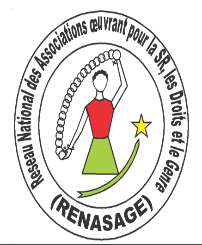 1. CONTEXTE
La lutte contre l’excision au Burkina Faso : de grandes avancées 
 ✔ 2 Enquêtes 
 2010 Enquête Démographique et de Santé (EDS) IV  et
2015 Enquête Multisectorielle Continue (EMC) , 
ce taux est passé de 75,8% à 67,6% pour les femmes de 15 à 49 ans et de
 13,3% à 11,3% pour la tranche d’âge des filles de 0 à 14 ans ; 
✔Un Comité National de Lutte contre les MGF a été mis en place  depuis 1990 ; 
✔L'existence d'un dispositif législatif réprimant la pratique de l’excision
Persistance de l’excision malgré les dispositions législatives et les actions de prévention.
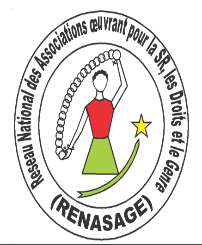 2. COMMENT LES VICTIMES DE L’EXCISION SE PRÉSENTENT A RENASAGE ?
RENASAGE  des actions qui privilégient l’approche globale en santé sexuelle incluant la lutte contre les violences basées  sur le genre, la lutte contre le VIH/SIDA et l’approche par les droits (Actions collectives et accueils individuels) 
Les victimes arrivent à RENASAGE avec des conséquences :
 infections, hémorragies, douleurs lors des rapports sexuels, des traumatismes, une présence de fistules obstétricales, une présence de chéloïdes ou  pour certaines femmes des complications au moment de l’accouchement ;
 conséquences psychologiques: trouble du sommeil, stress, angoisse…
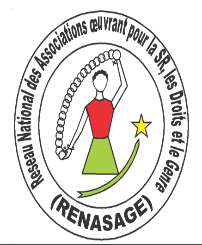 3. RENASAGE AUX COTE DES VICTIMES DE L’EXCISION 1/4
Au sein du RENASAGE 
Accompagnement sanitaire au siège du réseau en cas d’hémorragie et de douleur; 
 Écoute, conseil et ou orientation pour une prise en charge psycho-sociale; 
 Favoriser la libération de la parole et lever les freins des pesanteurs socio-culturelles qui contraignent au silence et à l’acceptation de cette violence.
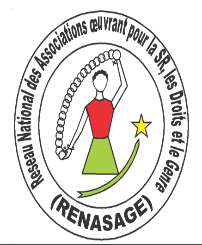 3. RENASAGE AUX COTÉS DES VICTIMES DE L’EXCISION   2/4
RENASAGE s’appuie sur  son réseau de partenaires
Réparation des séquelles  : professeur gynécologue Michel Akotionga
Accompagnement juridique : Association des Femmes Juristes du Burkina Faso ;

Aider les jeunes filles et les femmes à retrouver une vie Normale et épanouie est un objectif     de RENASAGE car l’excision est :
			-une forme de violence 
				-et un bafouement extrême des droits de la femme
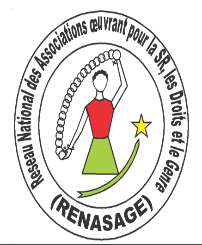 4. UN MEILLEUR ACCOMPAGNEMENT DES JEUNES FILLES ET DES FEMMES EXCISÉES, UN DÉFI POUR RENASAGE
Renforcer les actions de prévention, une nécessité
L’excision est imputée à tort à la religion et autres croyances  
Sensibiliser la communauté qui protège les exciseuses;
Pour conclure; l’éducation sexuelle complète et adaptée à l’écoute  jeunes est un levier pour  lutter contre l’excision, le VIH SIDA et les autres formes de violences.
Des actions menées dans le cadre de PADS « Programme d’Appui aux Droits à la santé sexuelle et reproductive et à la lutte contre le VIH SIDA des jeunes au Burkina Faso »
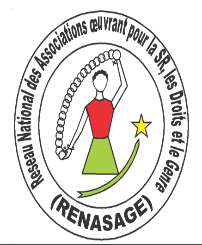 MERCI!
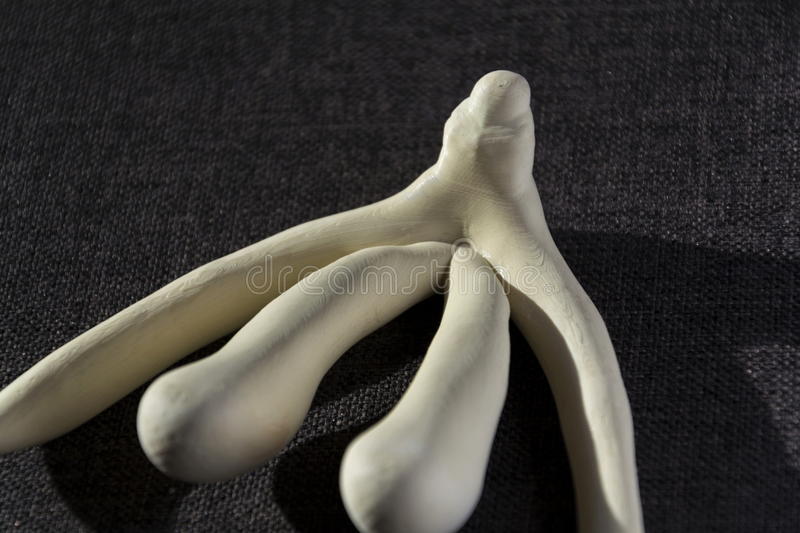